KVIZ
mr.sc.Lidija Pecko, savjetnica
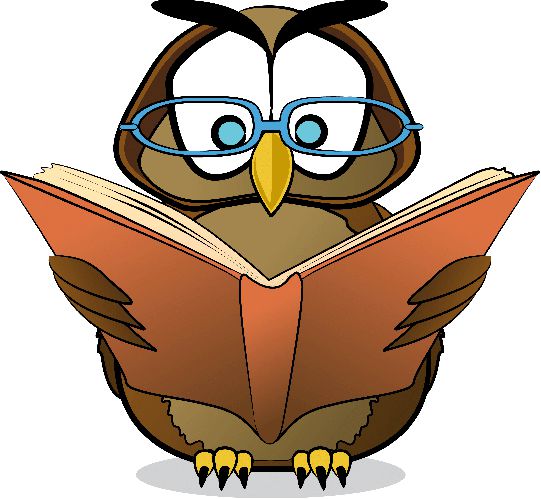 Koja je rečenica pravilno napisana? 
(Klikni na odgovarajuće slovo pa ćeš saznati odgovor.)
a)
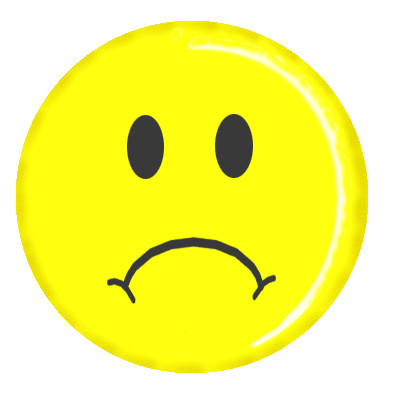 u šumi živi sova.
b)
U šumi Živi sova.
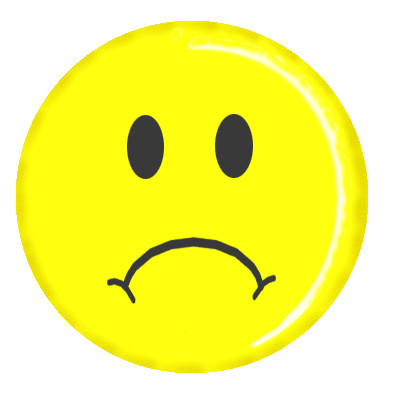 U šumi živi sova.
c)
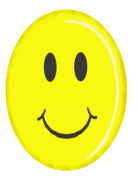 Koja je rečenica pravilno napisana?
a)
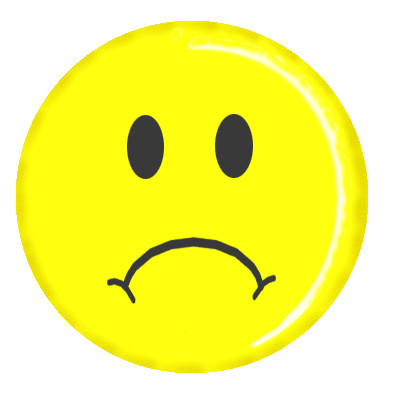 ti si moja sreća!
Ti si moja sreća!
b)
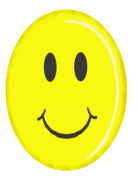 c)
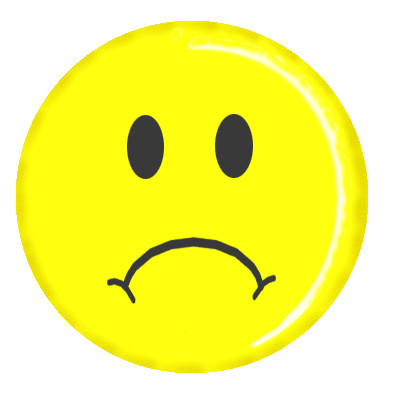 Ti si moja sreča!
Koja je rečenica pravilno napisana?
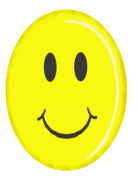 a)
Kakvo je danas vrijeme?
b)
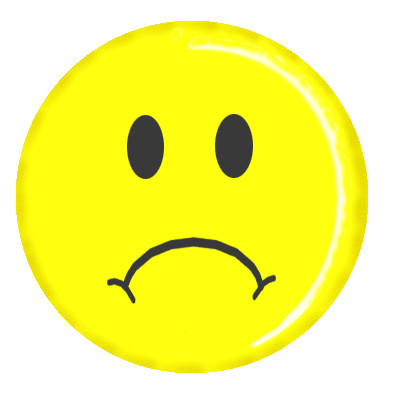 Kakvo je danas vrijeme.
c)
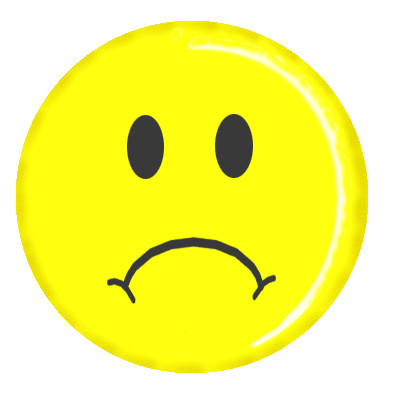 Kakvo je danas vrijeme!
KNJIGA JE:
slovo
a)
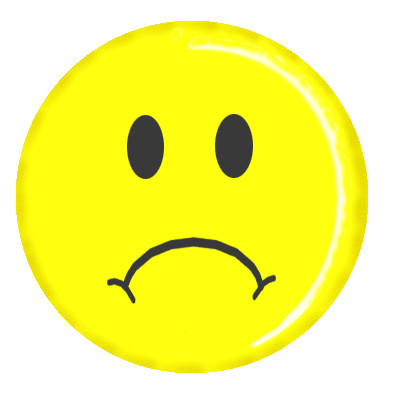 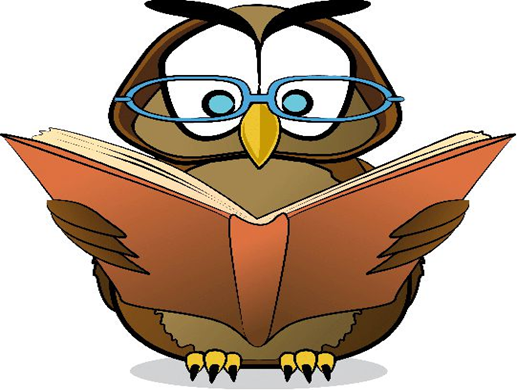 b)
riječ
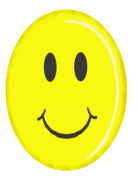 c)
rečenica
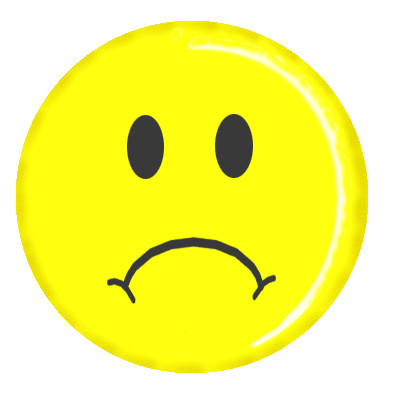 E je?
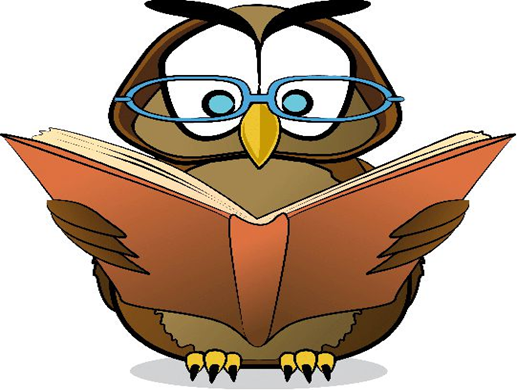 a)
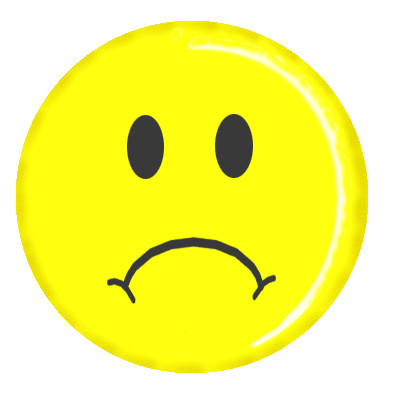 rečenica
b)
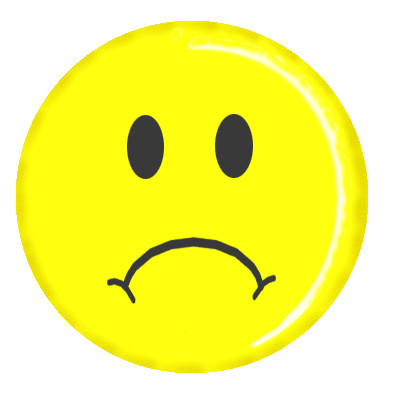 riječ
c)
slovo
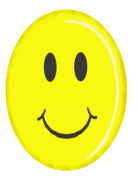 Ime LORENA se piše?
a)
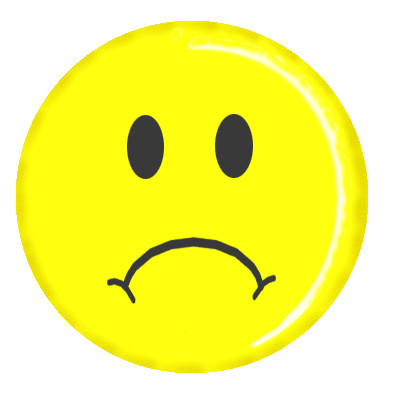 LorenA
b)
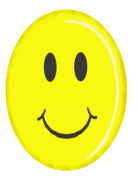 Lorena
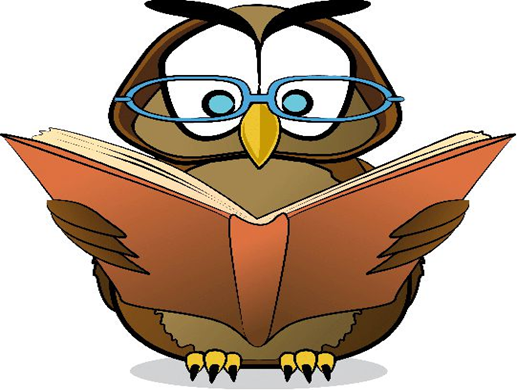 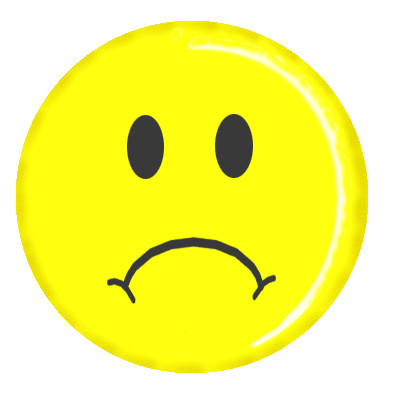 c)
lorena
Kada nešto pitamo, na kraj rečenice pišemo?
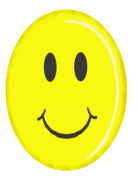 a)
?
b)
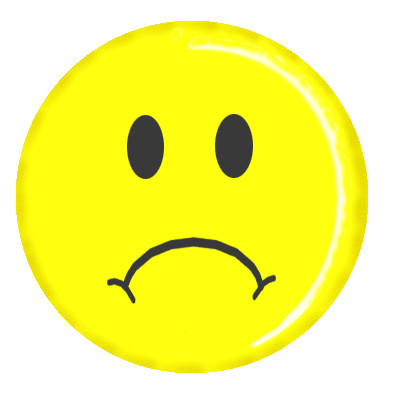 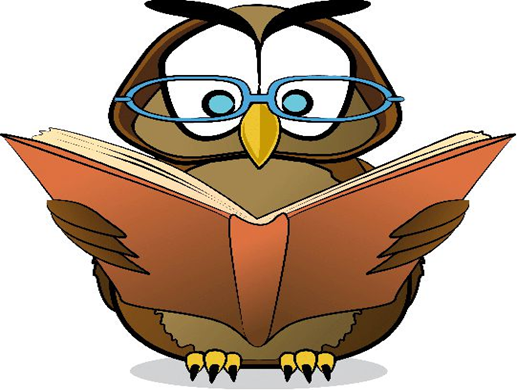 !
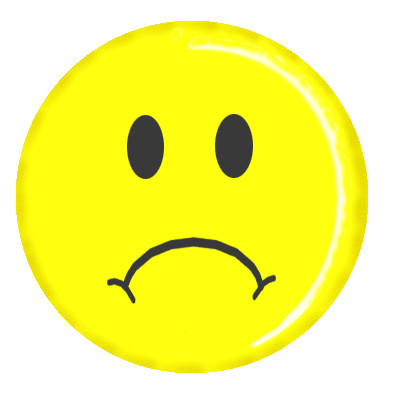 c)
.
Pazi, auto
Na kraju ove rečenice treba treba stajati:
?
a)
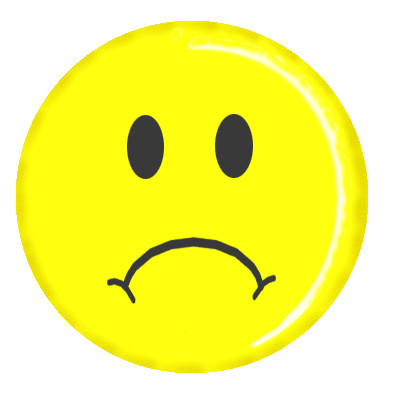 b)
!
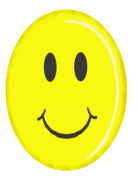 c)
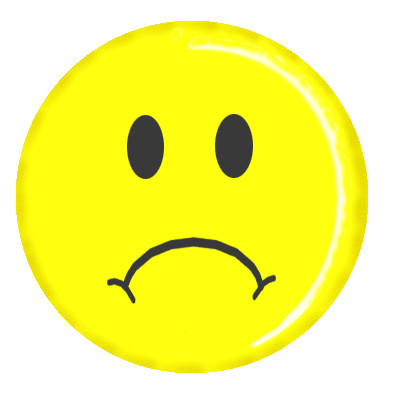 .
Od slova   btroa   nastaje riječ:
rabot
a)
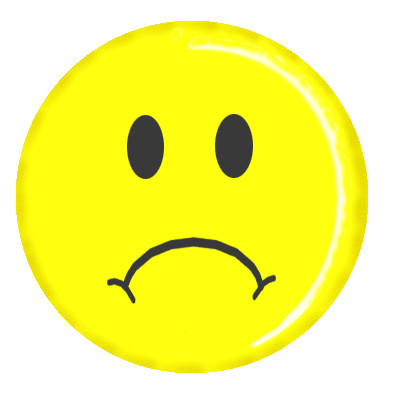 b)
botra
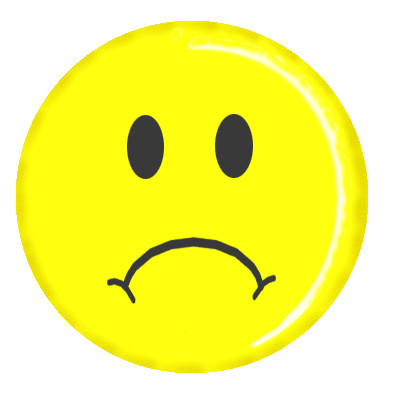 torba
c)
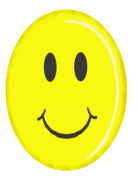 Velikim početnim slovom se pišu:
a)
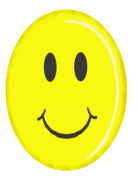 imena i prezimena ljudi
b)
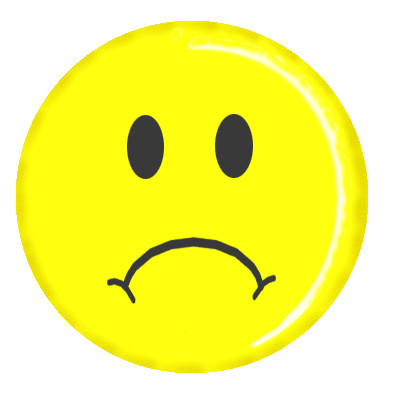 nazivi predmeta iz torbe
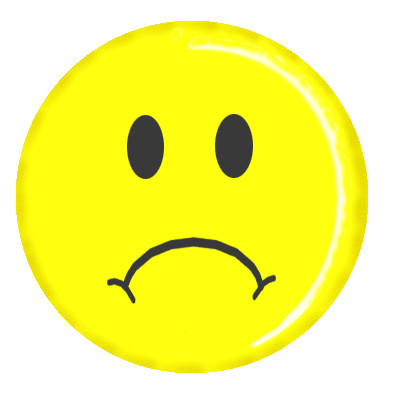 c)
nazivi prostorija u kući
Iza broja 6 nalazi se:
a)
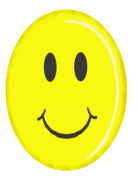 7
b)
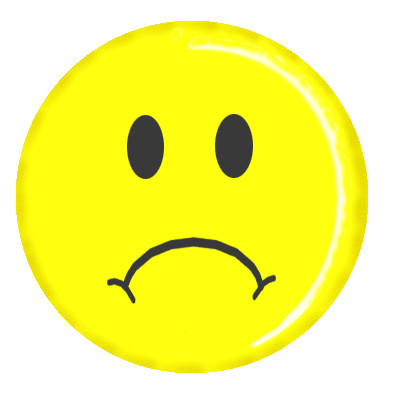 5
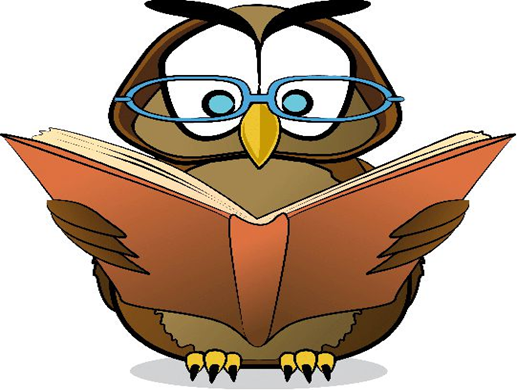 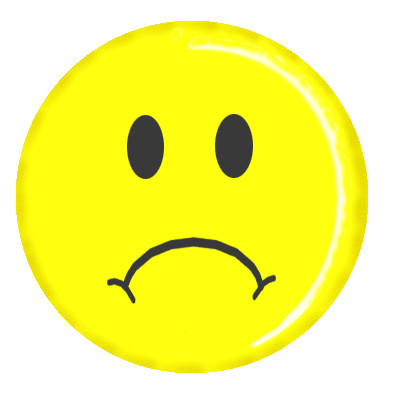 c)
6
Ispred broja 8 nalazi se:
a)
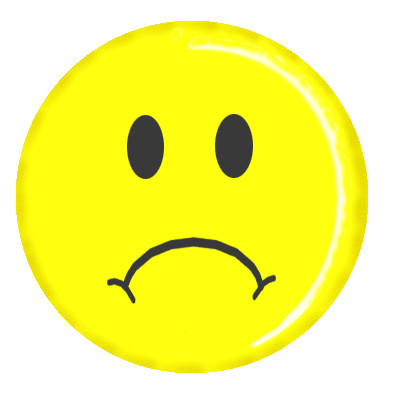 9
b)
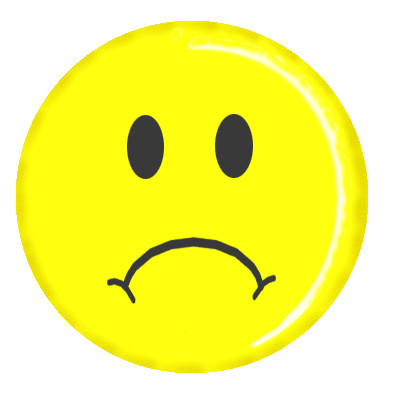 6
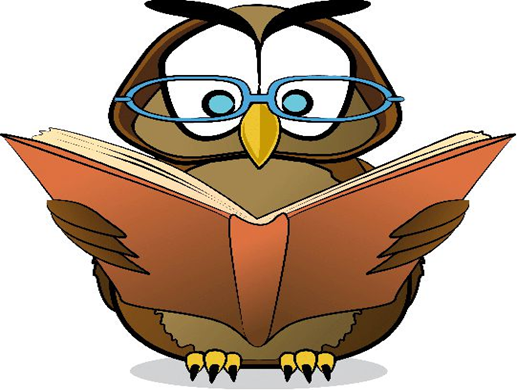 c)
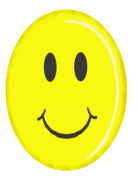 7
Broj 7 je:
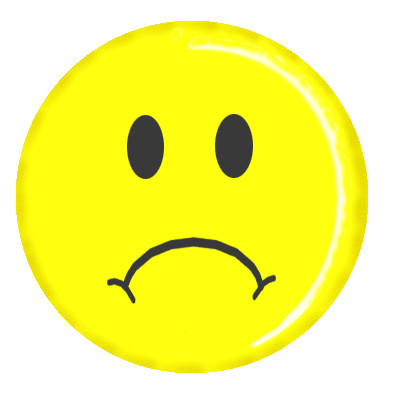 veći od 9
a)
b)
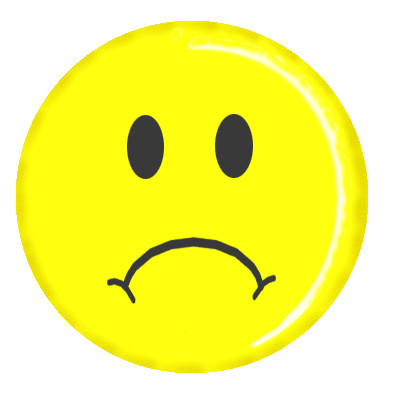 jednak broju 6
c)
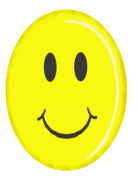 jednak broju 7
Ispred broja 5 nalaze se:
a)
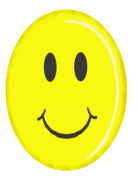 4, 3, 2, 1, 0
b)
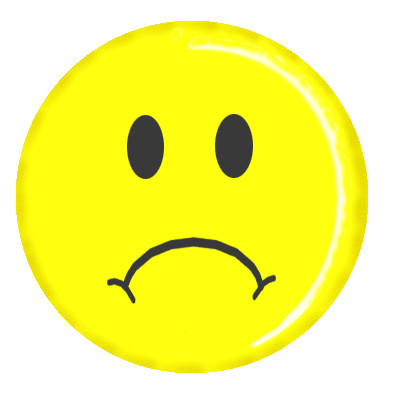 5, 6, 7, 8, 9
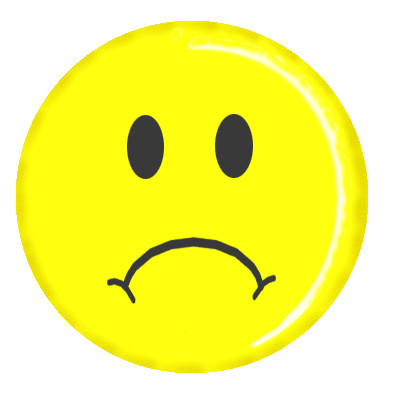 c)
2, 1, 0
Broj manji od 9, a veći od 7 je:
a)
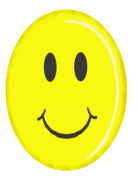 8
b)
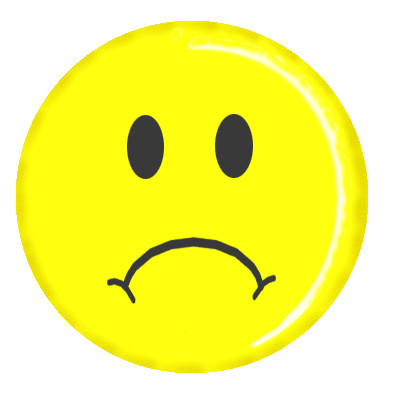 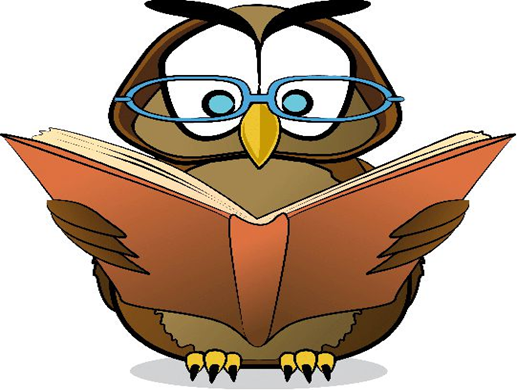 7
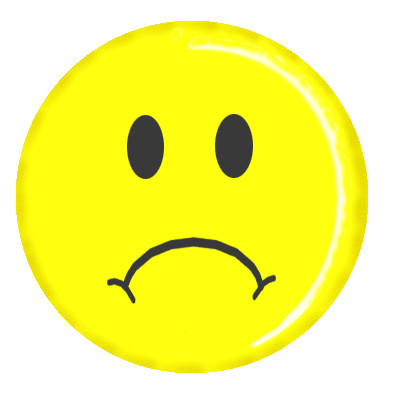 c)
6
3 + 4=
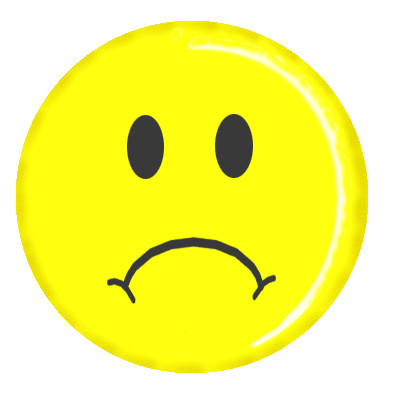 5
a)
b)
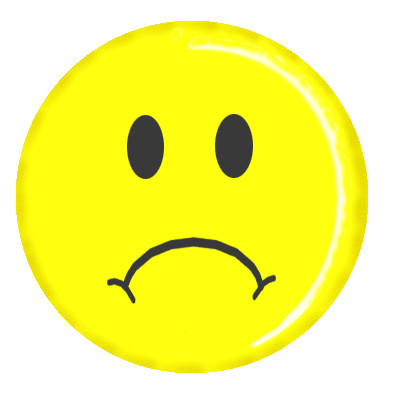 6
c)
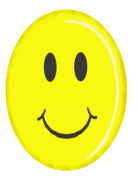 7
8 – 0 =
a)
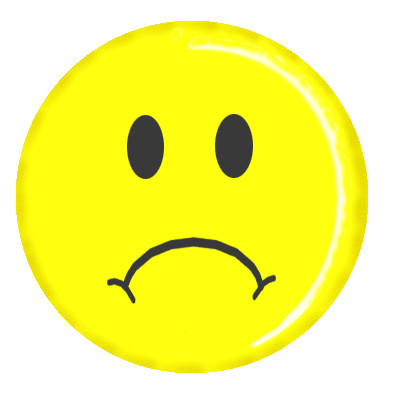 7
b)
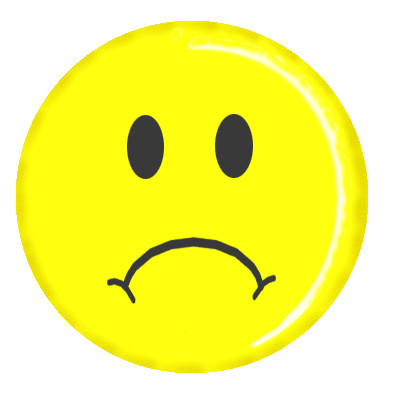 0
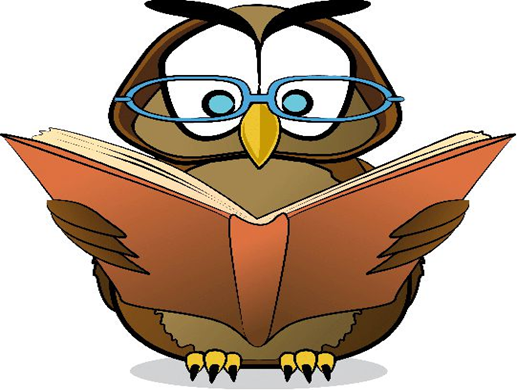 c)
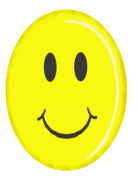 8
BROJ KOJI SE DOBIJE 
ZBRAJANJEM ZOVE SE:
a)
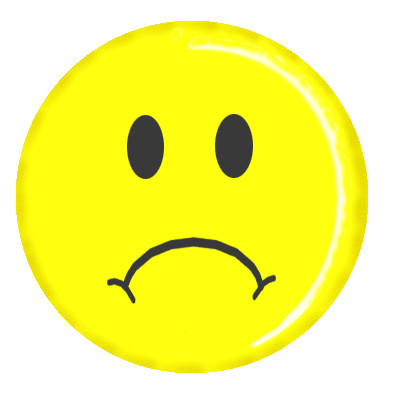 broj
b)
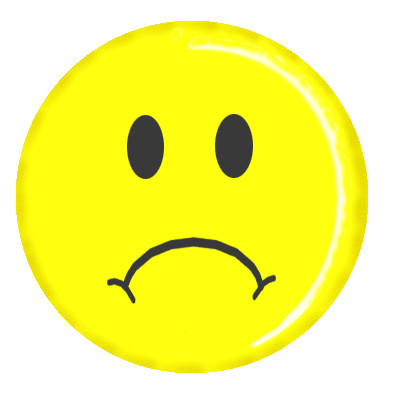 pribroj
c)
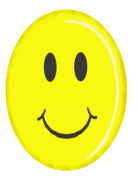 zbroj
BROJEVI KOJI SE 
ZBRAJAJU ZOVU SE:
a)
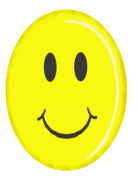 pribrojnici
b)
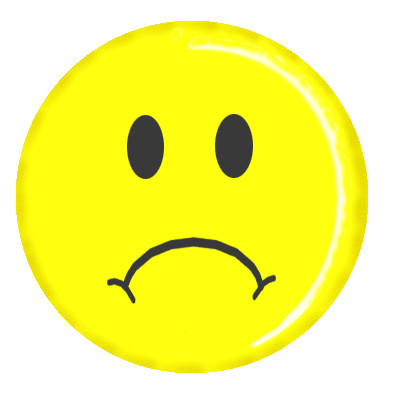 razbojnici
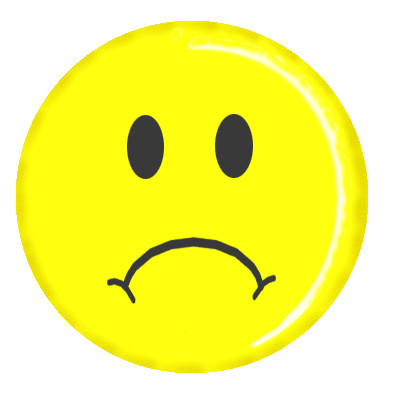 c)
zbrojnici
BROJ KOJI SE DOBIJE
 ODUZIMANJEM ZOVE SE:
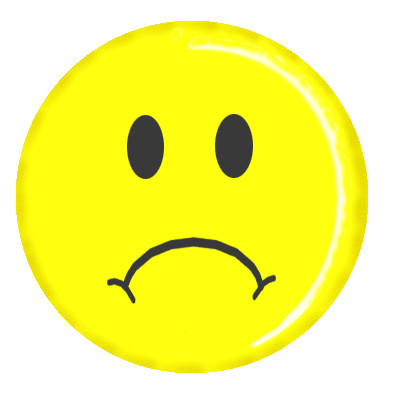 prilika
a)
b)
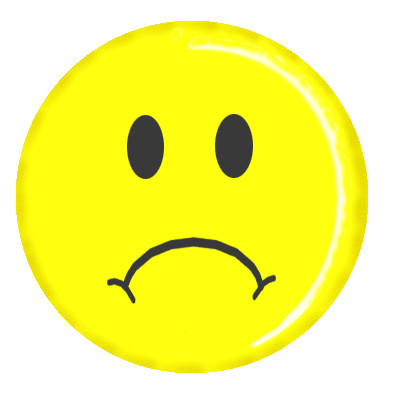 razbroj
c)
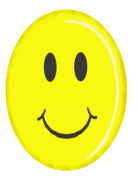 razlika
DIJETE KADA KRENE 
U ŠKOLU POSTAJE:
a)
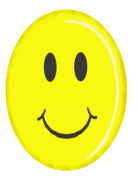 učenik/učenica
b)
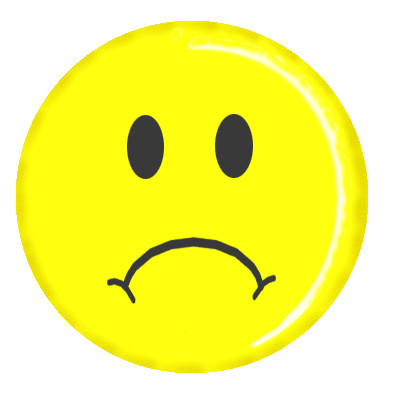 sportaš/sportašica
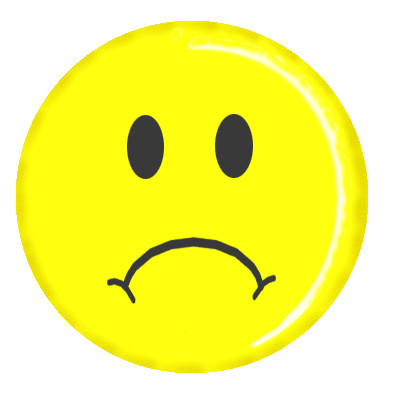 c)
sin/kći
PROSTORIJA U KOJOJ UČENICI PROVODE NAJVIŠE VREMENA U ŠKOLI JE:
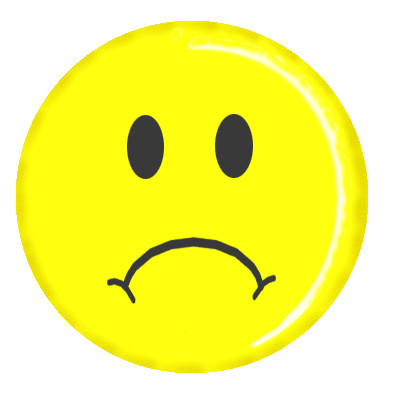 hodnik
a)
b)
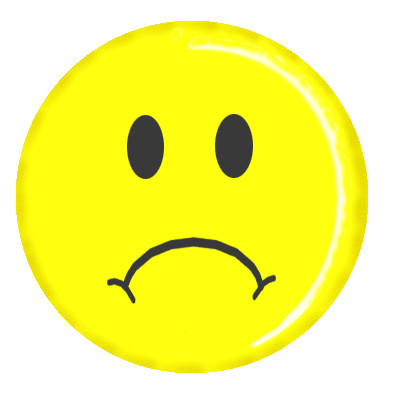 zahod
c)
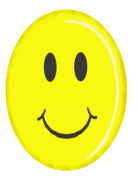 učionica
PROSTORIJA U KOJOJ SE POSUĐUJU KNJIGE:
a)
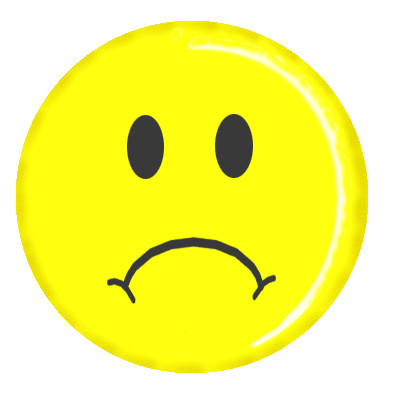 ured
b)
kuhinja
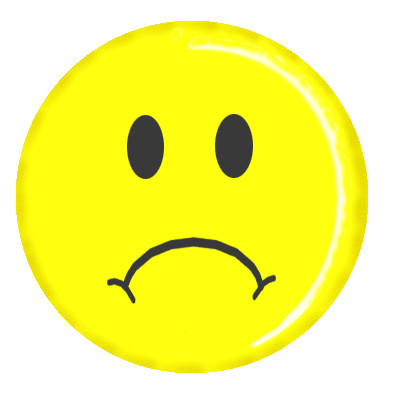 c)
knjižnica
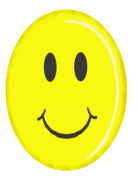 OSOBE KOJE SE BRINU O UREDNOSTI ŠKOLE SU:
a)
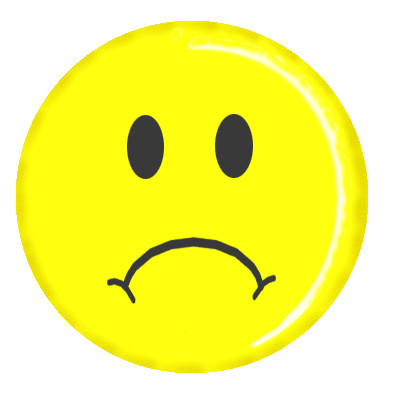 kuharice
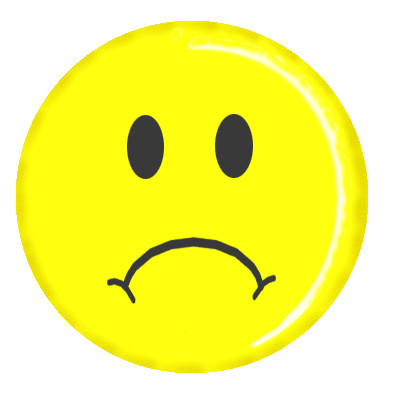 b)
učiteljice
c)
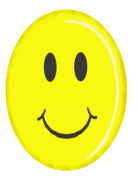 spremačice
PROMETNICA KOJA PROLAZI KROZ NASELJE ZOVE SE:
a)
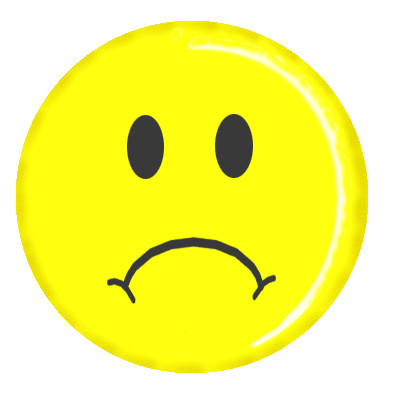 cesta
ulica
b)
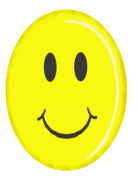 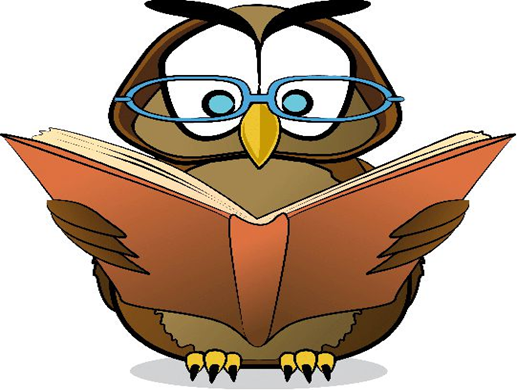 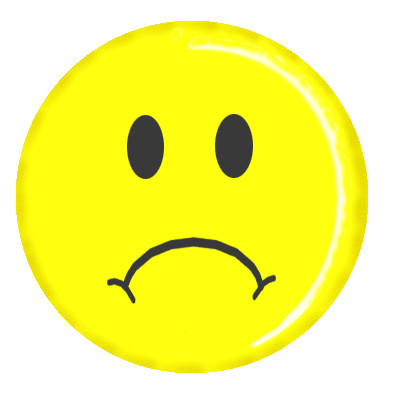 c)
staza
UREĐAJ KOJI UPRAVLJA 
PROMETOM JE:
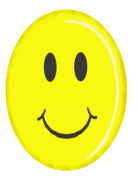 a)
semafor
b)
zebra
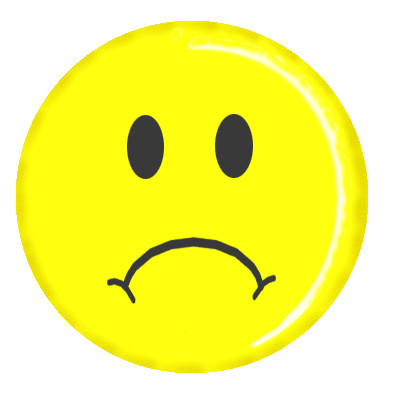 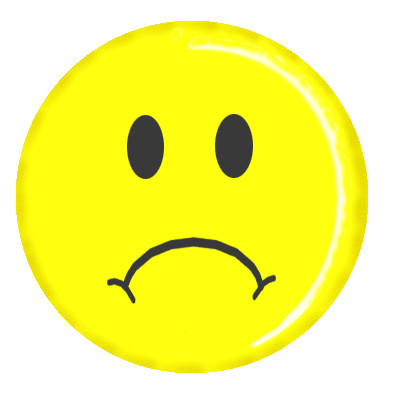 c)
prometnik
PJEŠAČKI PRIJELAZ 
KRAĆE NAZIVAMO:
a)
staza
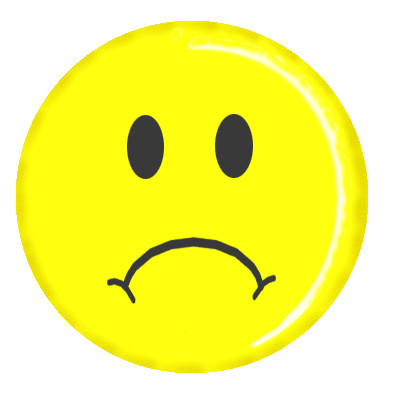 b)
zebra
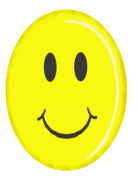 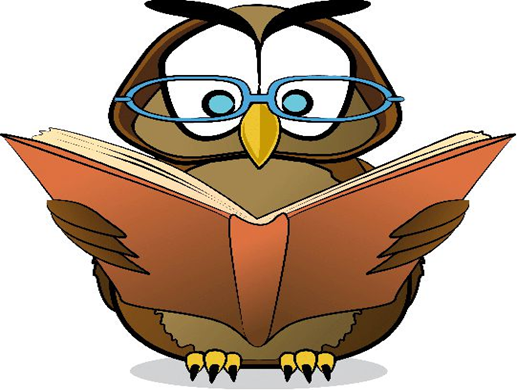 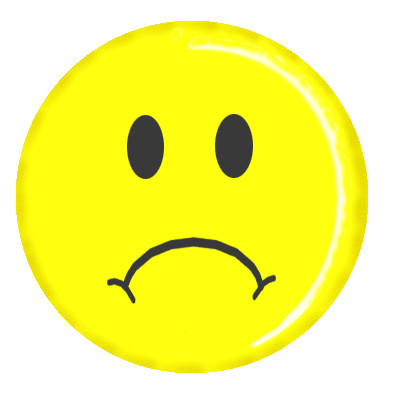 c)
pločnik
BOJE NA SEMAFORU 
SU POREDANE OVAKO:
crvena-zelena-žuta
a)
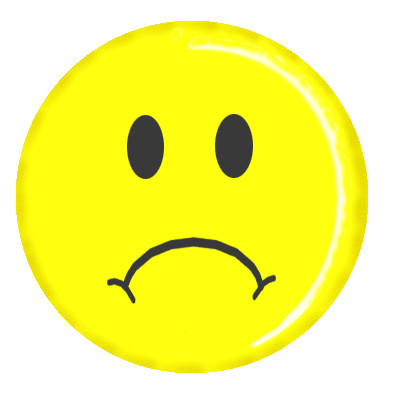 žuta-zelena-crvena
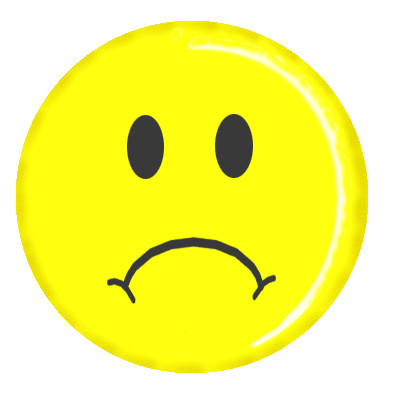 b)
c)
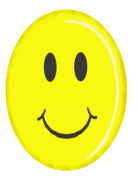 crvena-žuta-zelena
DIO ULICE KOJIM SE 
KREĆU PJEŠACI ZOVE SE:
kolnik
a)
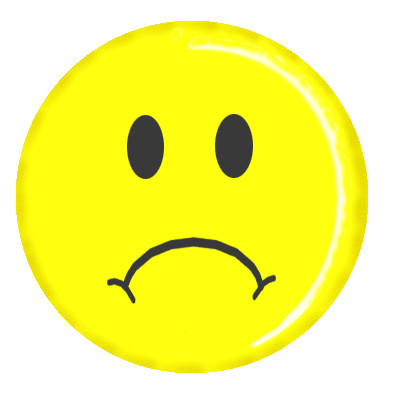 cesta
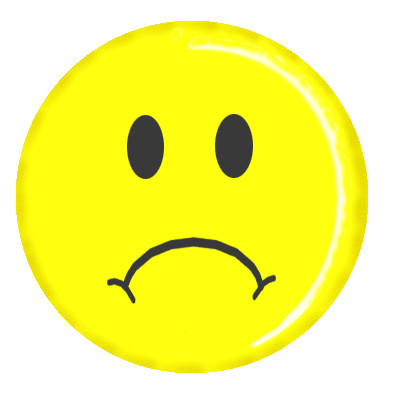 b)
c)
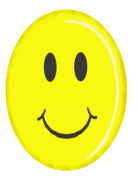 pločnik
KUĆA ILI STAN POSTAJE
 DOM KADA JE U NJEMU:
a)
puno prostorija
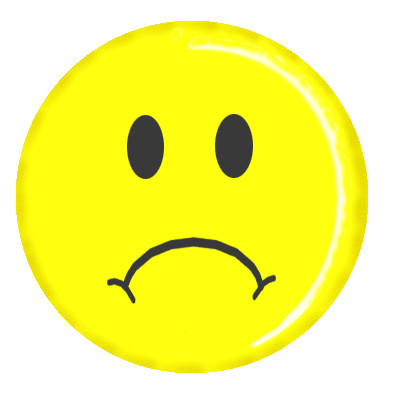 b)
obitelj koja se voli
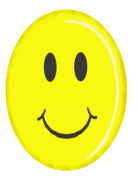 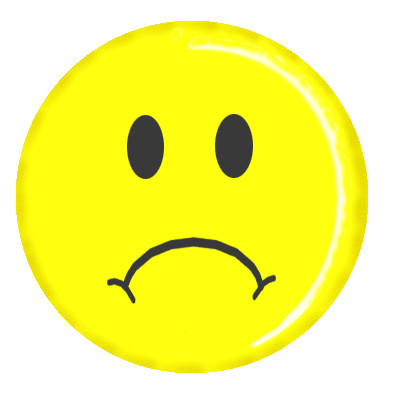 c)
puno namještaja
GLAZBENI INSTRUMENT KOJI SE 
DRŽI U RUCI I NA RAMENU, 
A SVIRA SE GUDALOM ZOVE SE:
a)
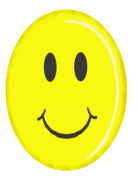 violina
b)
klavir
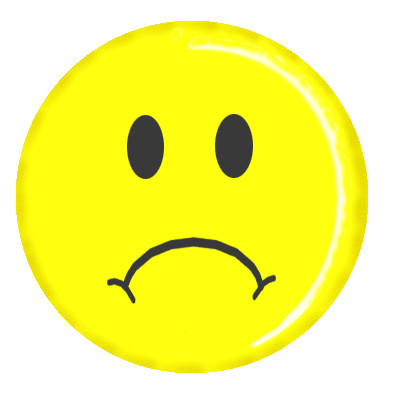 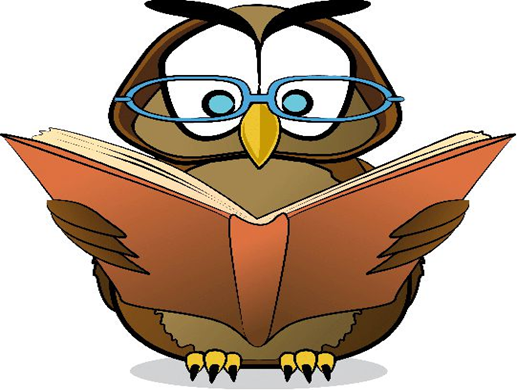 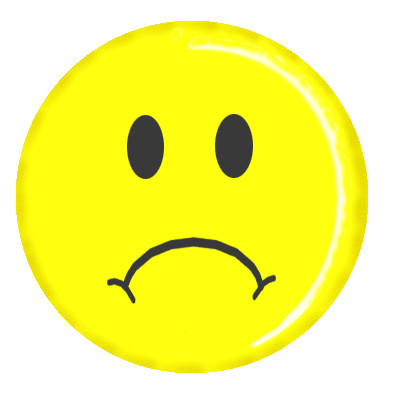 c)
štapići
SKUPINA GLAZBENIKA KOJI ZAJEDNO 
SVIRAJU NEKU SKLADBU ZOVE SE:
zbor
a)
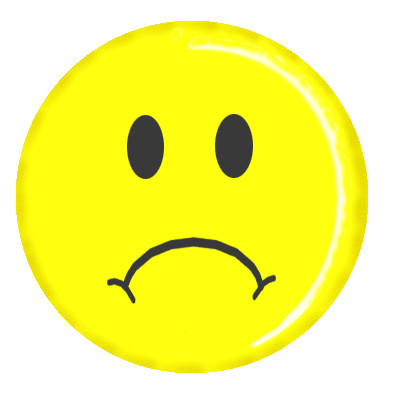 grupa
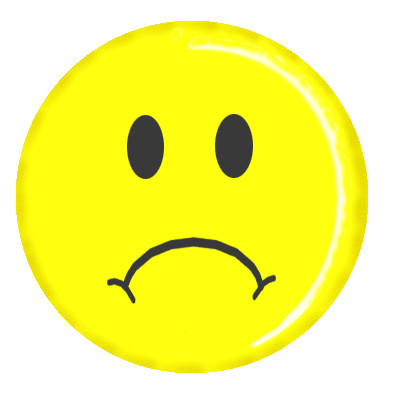 b)
c)
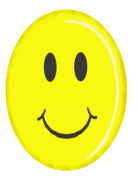 orkestar
PJESMA U KOJOJ PLJEŠĆEMO, PUCKETAMO PRSTIMA, TAPŠEMO SE PO KOLJENIMA NOSI NAZIV?
Budimo sretni
a)
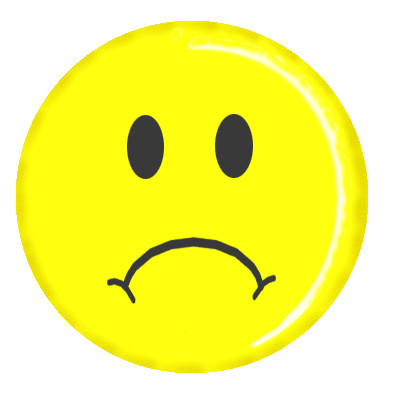 b)
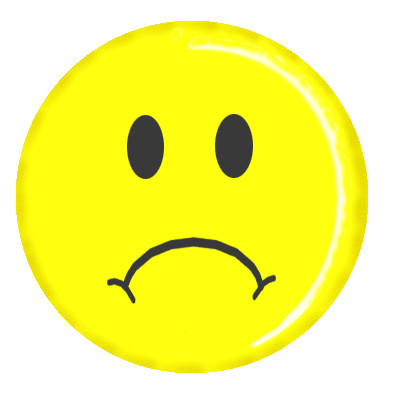 Kad smo sretni
c)
Kad si sretan
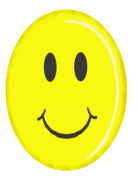 NASTAVI PJESMU: Kada vidiš crveno...
Stoj! Da te što ne spazi.
a)
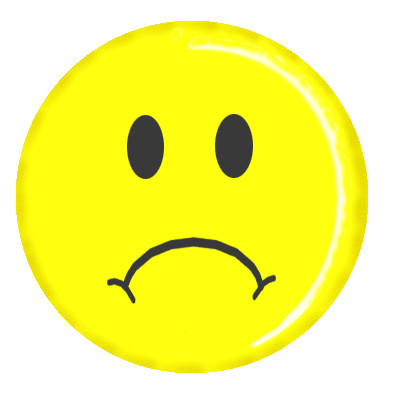 b)
Stoj! Da te što ne zgazi.
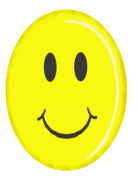 c)
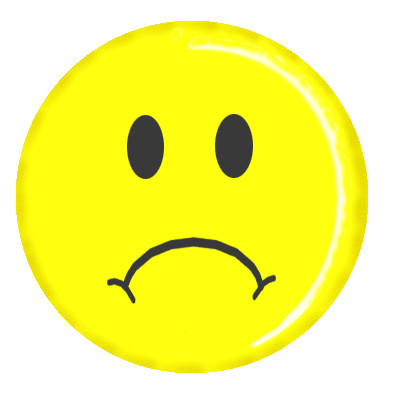 Stoj! Da te što ne pregazi.
CRTANJEM NASTAJE?
kip
a)
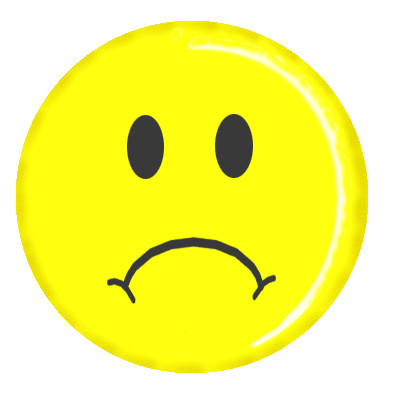 b)
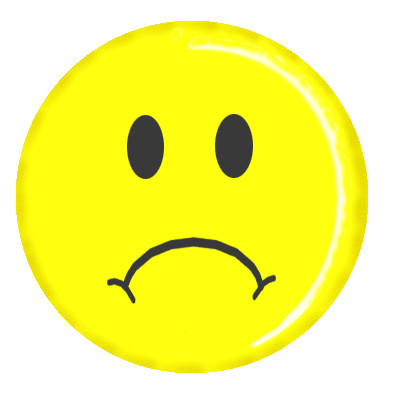 slika
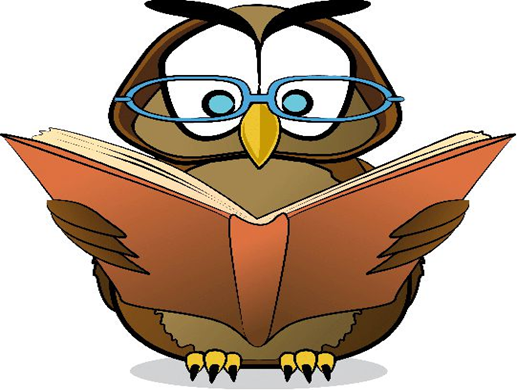 c)
crtež
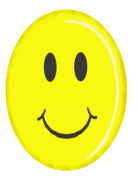 OSNOVNE BOJE SU?
ljubičasta, zelena, crvena
a)
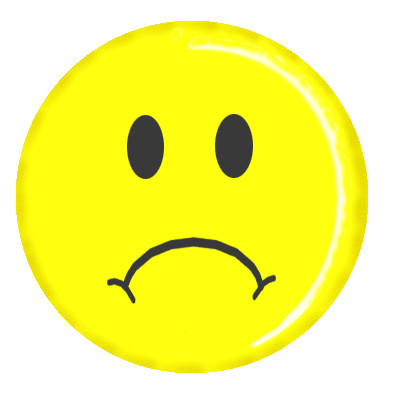 b)
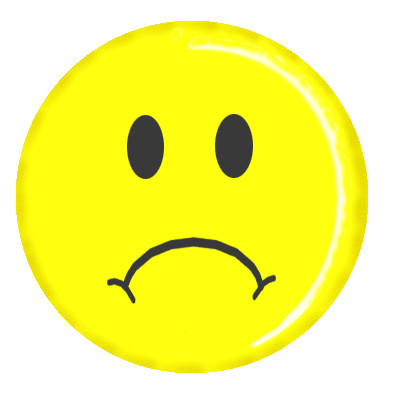 crna, bijela, siva
c)
žuta, crvena, plava
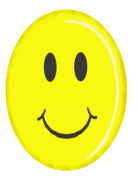 KADA STVARAMO RAD 
TEMPEROM NASTAT ĆE:
kip
a)
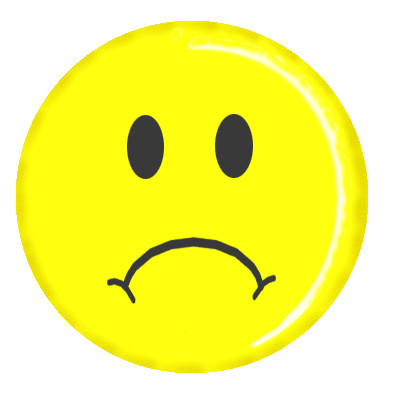 b)
slika
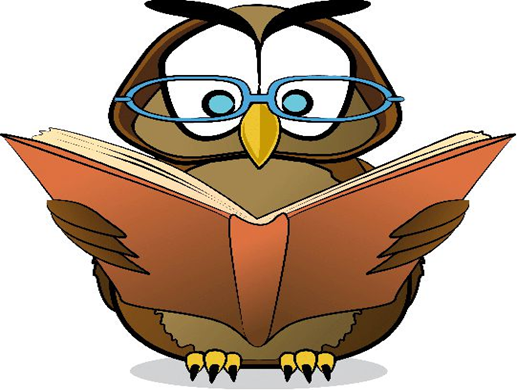 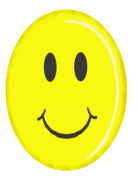 c)
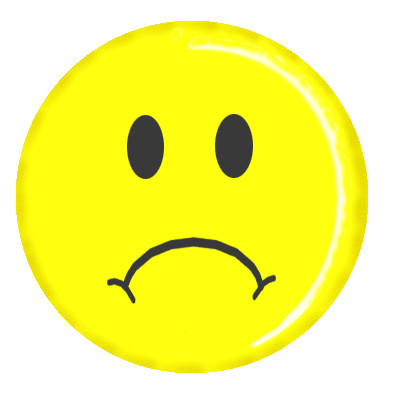 skulptura
POMIJEŠAMO LI ŽUTU I 
CRVENU BOJU NASTAT ĆE:
ljubičasta
a)
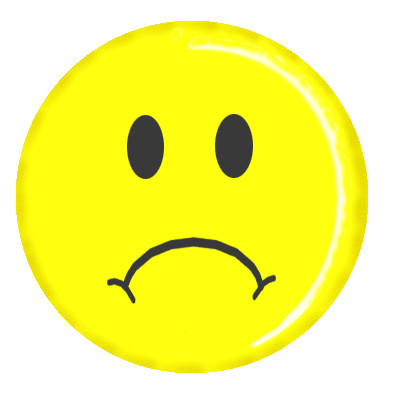 b)
narančasta
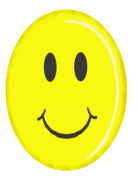 c)
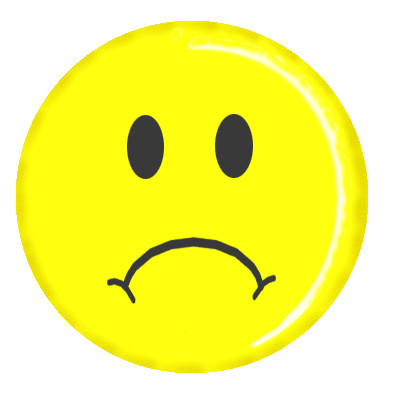 zelena
POMIJEŠAMO LI ŽUTU I 
PLAVU BOJU NASTAT ĆE:
ljubičasta
a)
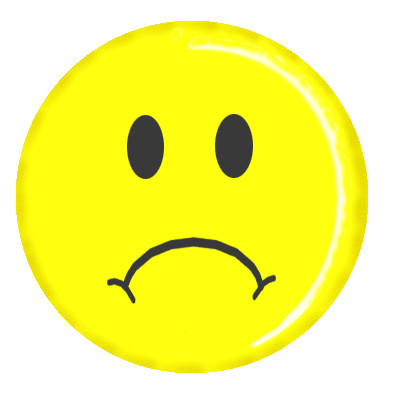 b)
narančasta
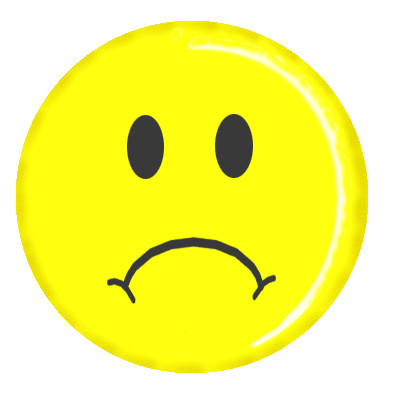 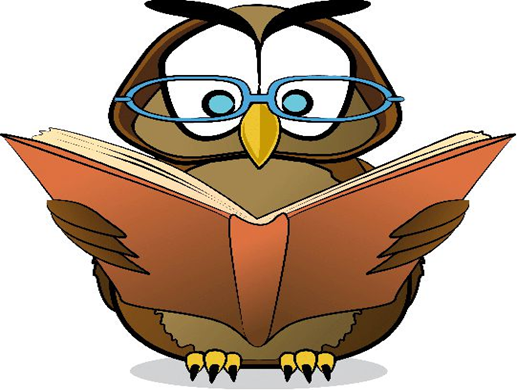 zelena
c)
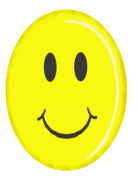 DA BI NASTALA SVJETLOZELENA BOJA, POTREBNO JU JE POMIJEŠATI S:
a)
crnom
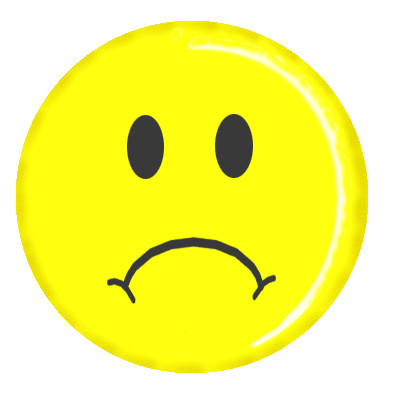 b)
bijelom
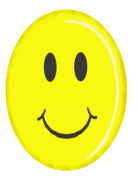 c)
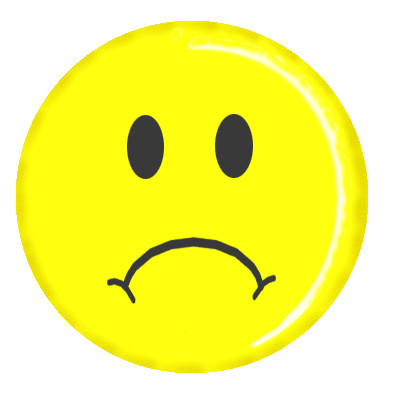 sivom
DODAVANJEM CRNE TEMPERE U PLAVU NASTAT ĆE:
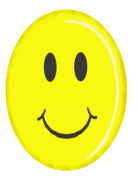 a)
tamnoplava
b)
svjetloplava
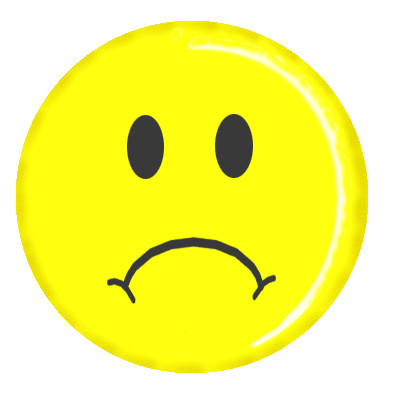 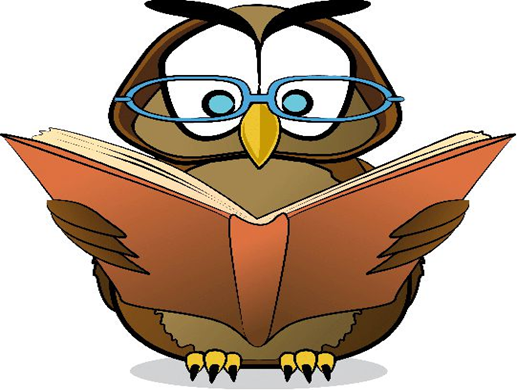 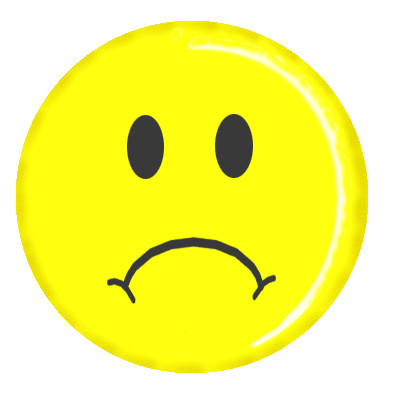 c)
plava
TEHNIKA LIJEPLJENJA RAZLIČITIH PAPIRA NA PODLOGU NAZIVA SE:
kolač
a)
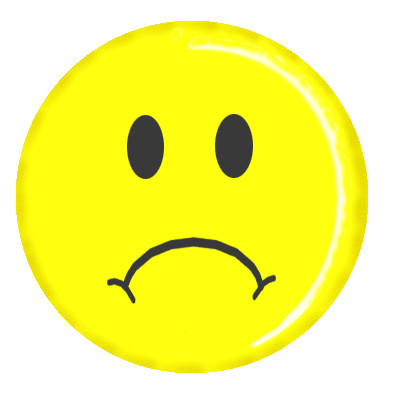 b)
kolaž
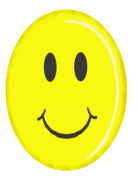 c)
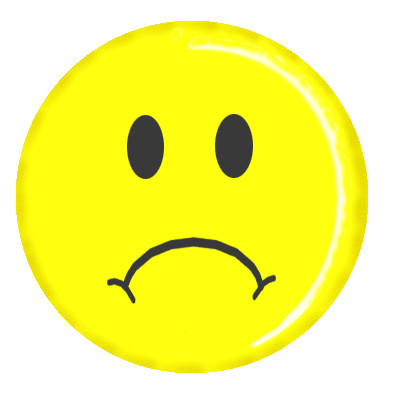 kotač
KADA STVARAMO RAD GLINAMOLOM ILI PLASTELINOM KAŽEMO DA:
a)
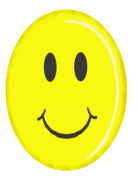 oblikujemo
b)
slikamo
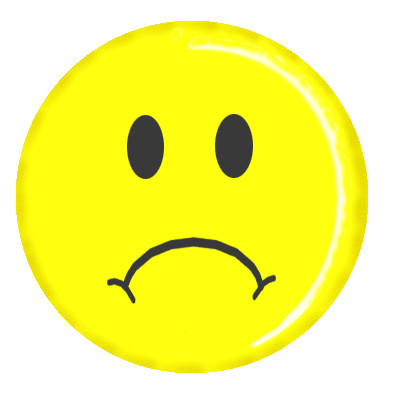 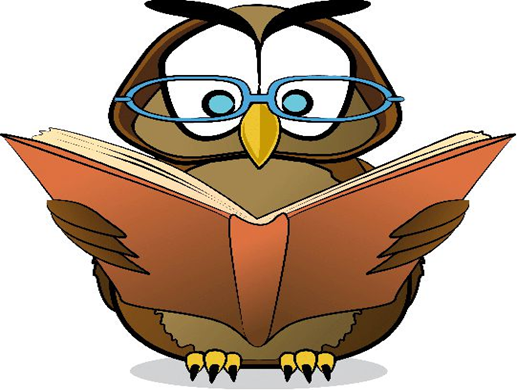 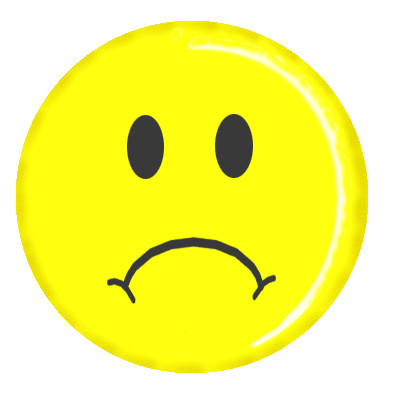 c)
crtamo